Personal Futures Planning: Empowering individuals to plan for quality futures
Kristoffel van de Burgt
Melissa Hough
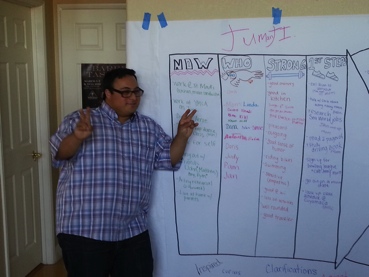 Components of PCP
Self determination
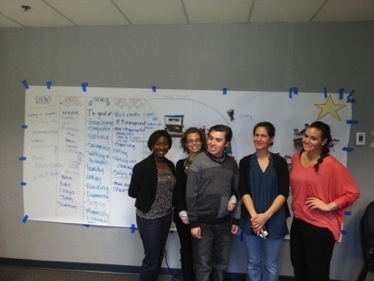 Relationships
High Expectations
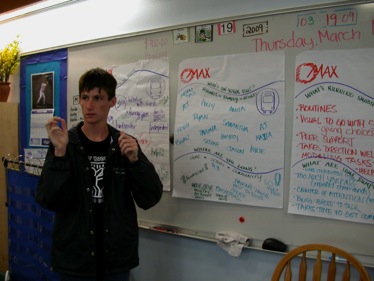 Purpose:
TO INFORM ACTION THAT MAKES LIFE BETTER FOR PEOPLE WITH DISABILITIES AND THE PEOPLE WHO KNOW THEM & LOVE THEM
Where did it come from?
Person-centered planning grew out of a commitment to inclusion as a social goal, intentionally designed as an inclusive process
IMPLEMENTATION:
What does it take for people to gain access to an effective way to plan?
What does it take to move plans into action that makes a positive difference in people’s lives?
People’s
Hopes &
Dreams
Supports & 
Services
Skills & 
Capacities
Planning Challenges:
Is it customized or are we fitting a “square peg” into a round hole?
Are we really using a person-driven approach to support?
Are we letting the PCP drive the forms?
Are professionals adequately trained?
[Speaker Notes: Important Points to Discuss:
Issues around building trust, working together, and sharing “control” come from the way our services are structured.  
For instance, our Integrated Employment program has a staffing ratio of 1:3.  When you plan services for three distinct individuals, how do accommodate everyone’s needs, choices, and goals?
When a service provider, like our agency, has high staff turnover rates, what happens to a level of trust?
If staff aren’t trained well, or don’t apply their knowledge and training effectively, what happens to trust?

Activity:
None.

Materials:
None.]
What’s the Difference?
Traditional planning
Goals fit within existing program options
Roles & boundaries are clear
Professional takes the lead
Done on schedule according to compliance requirements
Person-centered planning
Goals reflect individual choices
Roles & boundaries are created according to needs
Student takes the lead and/or plays an active role (depending on age)
What it is & What it is not
Deficiencies
Fitting into existing slots
Controlling the person
Filling out forms
Compliance
“It was really different from a 2-hour meeting where everyone else made decisions about my life!” 		~ J
Take the EASY way or the HARD way?
It’s EASY to limit expectations/vision for each individual to match what’s currently available in the system.
It’s HARD to increase capacity so systems offer personalized supports and so communities are welcoming to people with disabilities as active participants.
It Takes a Change of Perspective
What could you do differently to learn about your student who is the focus of a PCP?What could you do differently to listen to the family?What could you do differently to explore possibilities in the community?What could you do differently to create options within the system?
How do you start?
With one person, who has interest or curiosity
+ people who know and care about that person
+ a place and time
+ some paper & markers (and a recorder)
+ some food!
Facilitator Roles
Accountable to the individual (focus person)
Actively listen, encourage participation
Must move the group from planning to action
Invite a recorder to design the graphics (doesn’t have to be an artist)
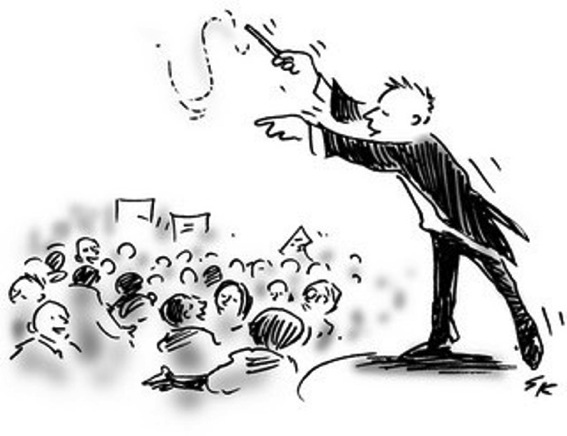 The Driving Questions
How do we describe people?
Focus on gifts, capacities, dreams & desires
How do we think about and plan for the future?
Plan a future rich with community life
Who makes the decisions; who is in control?
Support personal & community decision making
What do we believe about community?
Build community & accepting relationships
What do we believe about services?
Adapt & change services
The Flow of the Plan
Gathering history; how did we get here?
Celebrate the little things; what are we learning? What’s next?
Dreams, visions for the future
Action plan – who will do what?
Nightmares,
things that may get in the way
Strengths, interests, choice, preferences
What does s/he want, need?
My first MAP with Julie
Participants
The focus individual
Her history
Places she goes
Choices
What’s working/What’s not
Dreams/goals
Action plan
Follow up meetings
Time for an activity!
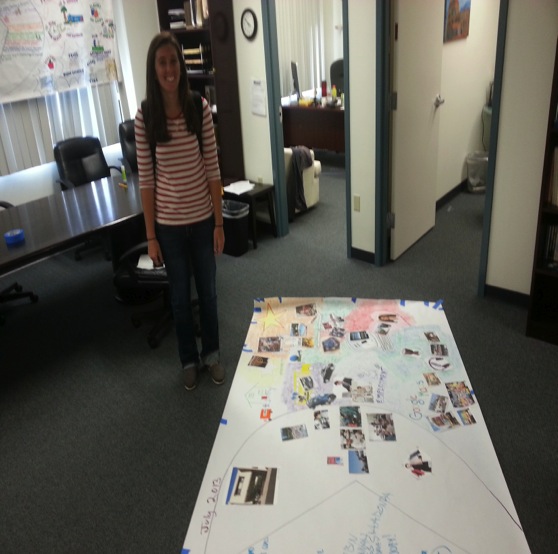 Pick a partner, grab some paper and markers, and get ready to use the other side of your brain!
Translating the PCP into required plans/forms:
Helps to create long-term goals, specific objectives for IEP, ITP, ISP, etc.
Preferred Future/Dream/Goal:
I want to live in the community in my own place.

What needs to be done to accomplish this?
Open savings account; determine how much can be deposited every month
Determine budget for rent, other living costs
Explore options for roommates, other living supports
Use library or newspapers to check apartment listings
Action Plan:
ITP Goal 1. I want to live in the community in my own place.

ITP Objective 1: By May 1, Joshua will open an account at his neighborhood bank and deposit at least $50 from his paycheck, following the established process using the ATM, as measured by self-evaluation forms.
Action Plan:
ITP Goal 1. I want to live in the community in my own place.

ITP Objective 2: By May 1, Joshua will visit at least 2 supported living agencies to gather resources on options for living alone or with a roommate.
Maximum Participation
Use PCS symbols
Google images
Photos
Do a “pre-plan” to help for better preparation
Make sure that the focus individual selects the participants (may need to prioritize)
Schedule prior to IEP/ITP/ISP meetings
Customize it for more interest
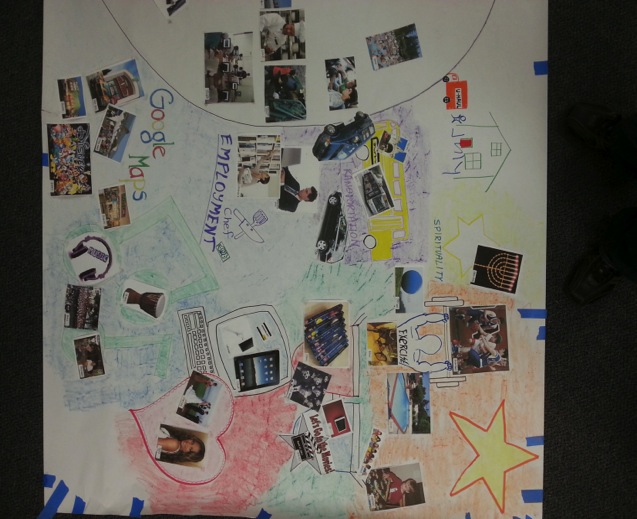 Translating the PCP into required plans/forms:
Helps to create long-term goals, specific and measurable objectives for education, transition, employment plans
Ensure Maximum Participation
Make sure that the focus individual selects the participants (may need to prioritize)
Do a “pre-plan” to help for better preparation
Use personal photos, PCS symbols, Google images
Schedule prior to formal planning meetings
Customize it for more interest
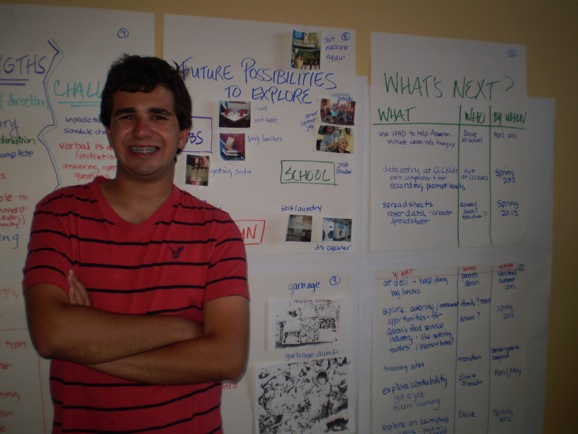 Planning with Aaron – at home with family & friends
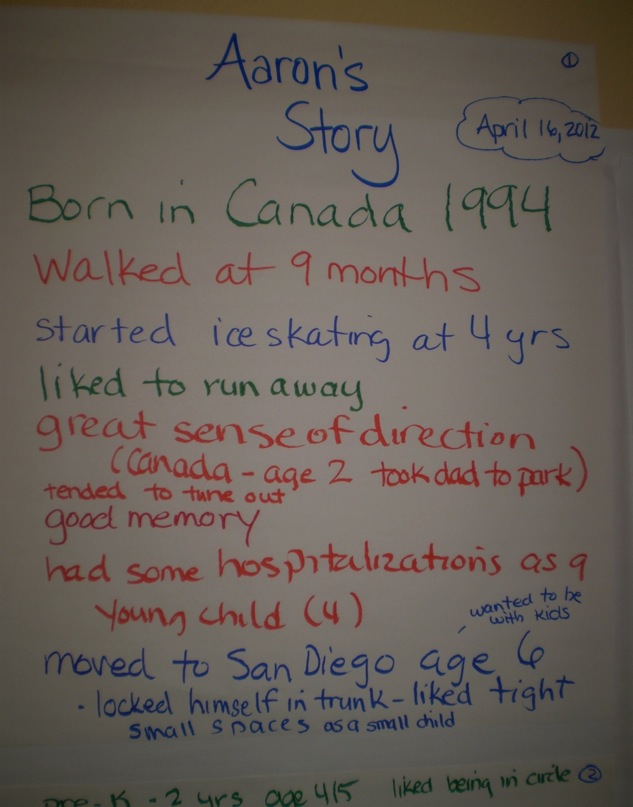 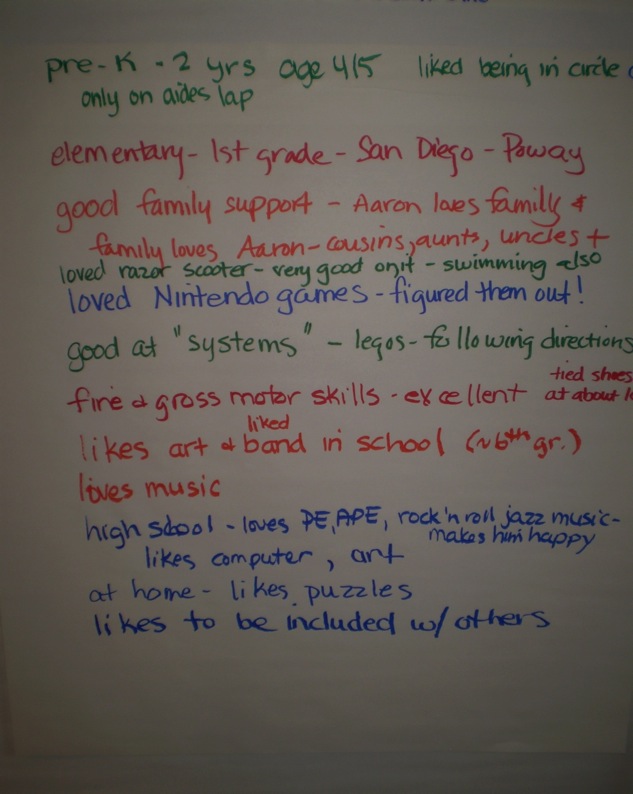 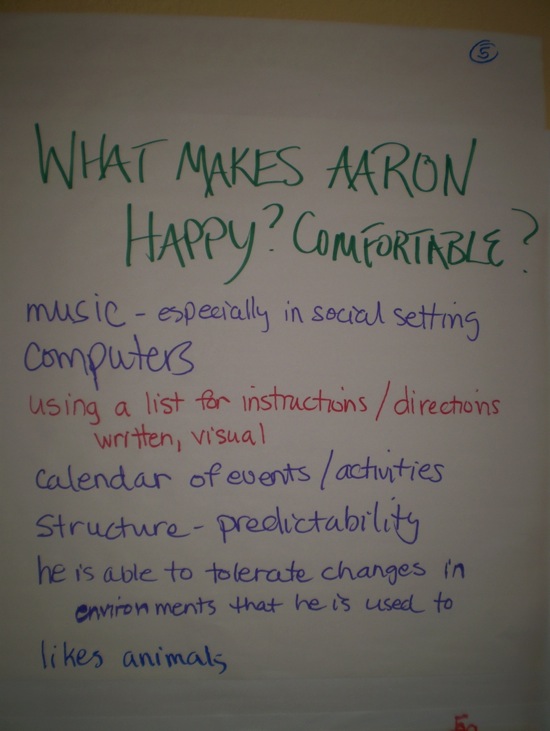 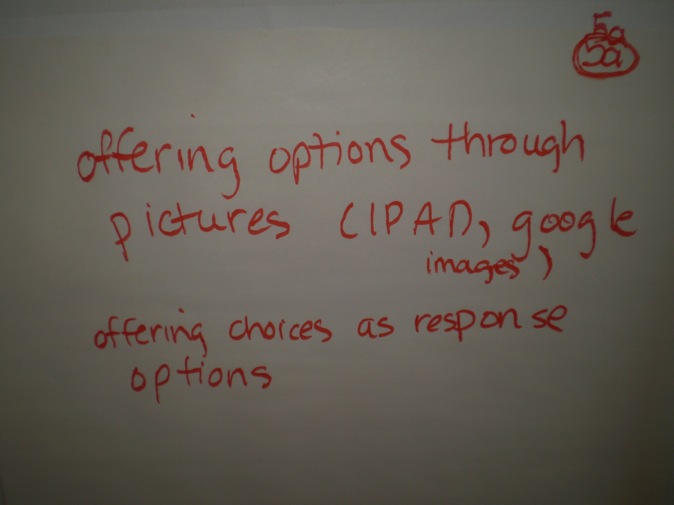 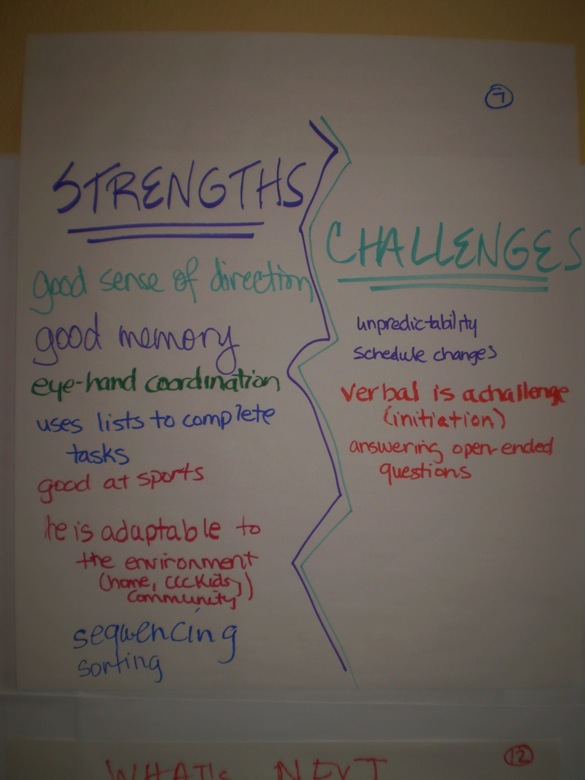 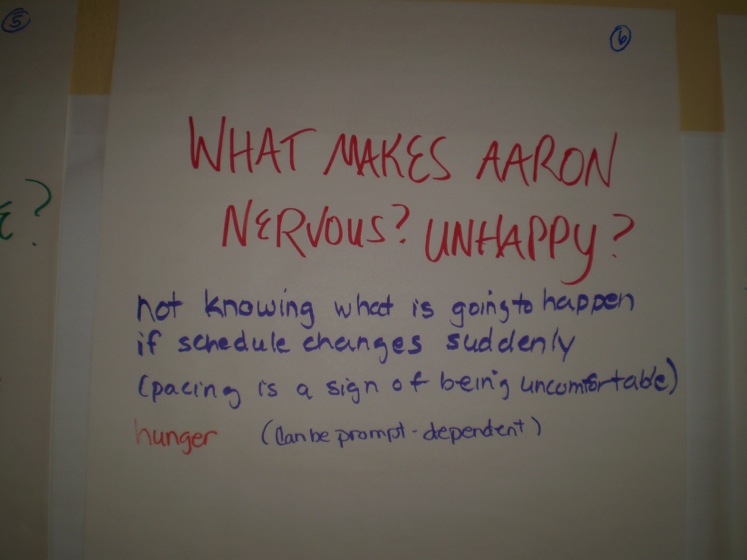 Translating ideas to his school transition plan
Made transition goals more specific
Identify job sites/environments to visit
Set up opportunities to job shadow (pet stores, animal shelters)
Explore details as to why certain jobs/environments were selected (insulation spraying; repairing slot machines)
Try out various tasks for specific jobs (related to family deli)
Identify options for volunteer work to address interest in helping people(senior center)
Begin training on public transportation
PATH
Planning Alternative Tomorrows with Hope
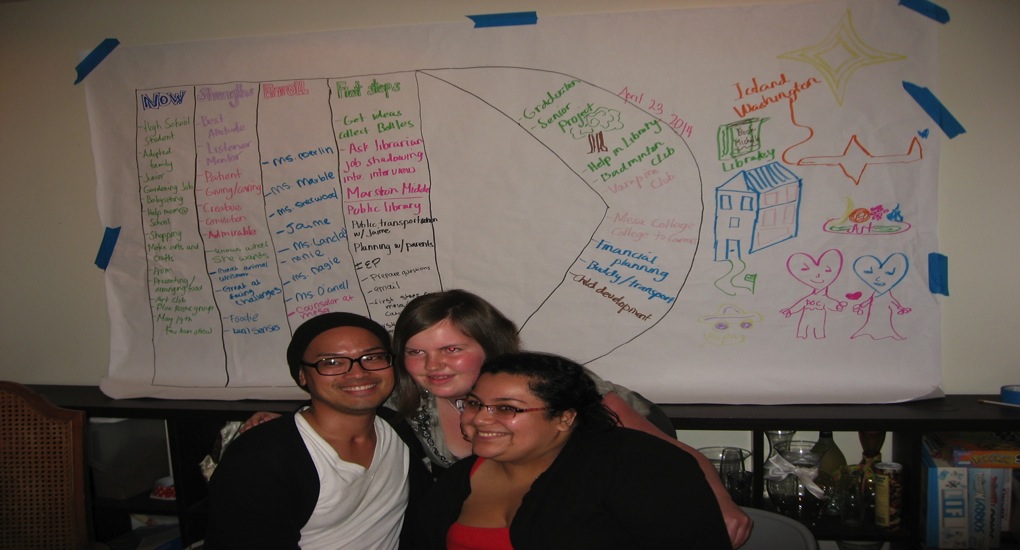 PATH
PATH Dreams
WORKING WITH FAMILIES
Meeting them where they are
Helping them draw the picture of where they are
People closest to them
Areas of support
Areas of concern or needs
Building plans for support
Helping them to feel empowered
EFMP
Extended family
neighbors
friends
FAMILY
School
Church support
isolation
Support groups
Financial problems
deployment
Any questions?
For more information, visit our website:
http://interwork.sdsu.edu/sp/takecharge/
“A true community is only able to grow and strengthen itself by including all of its members and finding room for them to develop their capacities within its own pattern of growth.”
-John McKnight